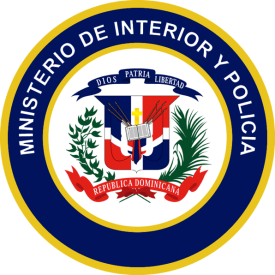 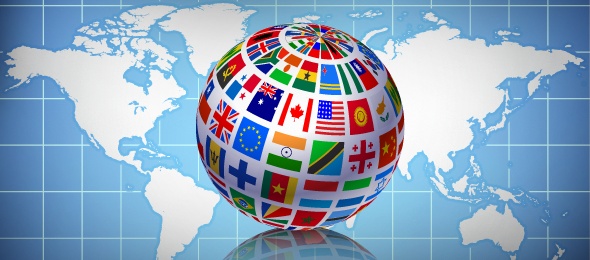 National Plan for the Regularization of Foreign Nationals
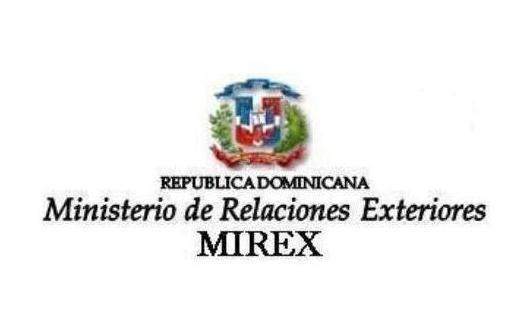 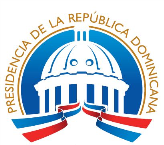 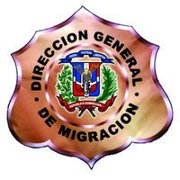 January 2014
GENERAL OBJECTIVE
To enable foreign nationals living in the country with irregular migration status to regularize their migration status.
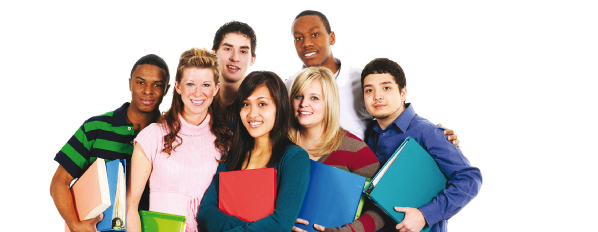 SPECIFIC OBJECTIVES
To enable foreign nationals with irregular migration status to approach public authorities. 
To identify the length of their stay in Dominican territory. 
To grant legal status to these migrants.
ACTORS
Associated Actors
Ministry of the President’s Office
Administrative Ministry of the President’s Office
Ministry of Labour
Ministry of Public Health and Social Welfare
Central Electoral Board
Law Enforcement Institutions of the State
Diplomatic Missions
International Cooperation
Civil Society
Key Actors
National Migration Council

Ministry of the Interior and Police

General Directorate of Migration
	
Ministry of Foreign Affairs
[Speaker Notes: Ejecutor  DGM preguntar a Samir]
SCOPE
Persons subject to regularization:

Persons that have entered national territory in an irregular manner; 
Persons that have entered national territory in an irregular manner and whose irregular status is a result of:

Having overstayed the authorized period of time in national territory; 
Having infringed the conditions of their regular migration status;

Children of foreign nationals with irregular migration status that have not been registered in the Civil Registry of the Dominican Republic (Art. 7, Act 169-14).
SCOPE
Specific Cases:

Procedures based on the immediate family;

Foreign nationals in vulnerable situations:

Senior citizens;
Foreign boys, girls and adolescents;
Persons applying for a medical treatment.
TARGET POPULATION
Total Number of Immigrants: 
5.4% (524,623) of the country’s total population.

Primary Countries of Origin:
Haiti, United States and Puerto Rico, Spain, Italy, China, France, Venezuela, Cuba, Colombia and Germany.
DISTRIBUTION OF THE TARGET POPULATION
DISTRIBUTION OF THE TARGET POPULATION
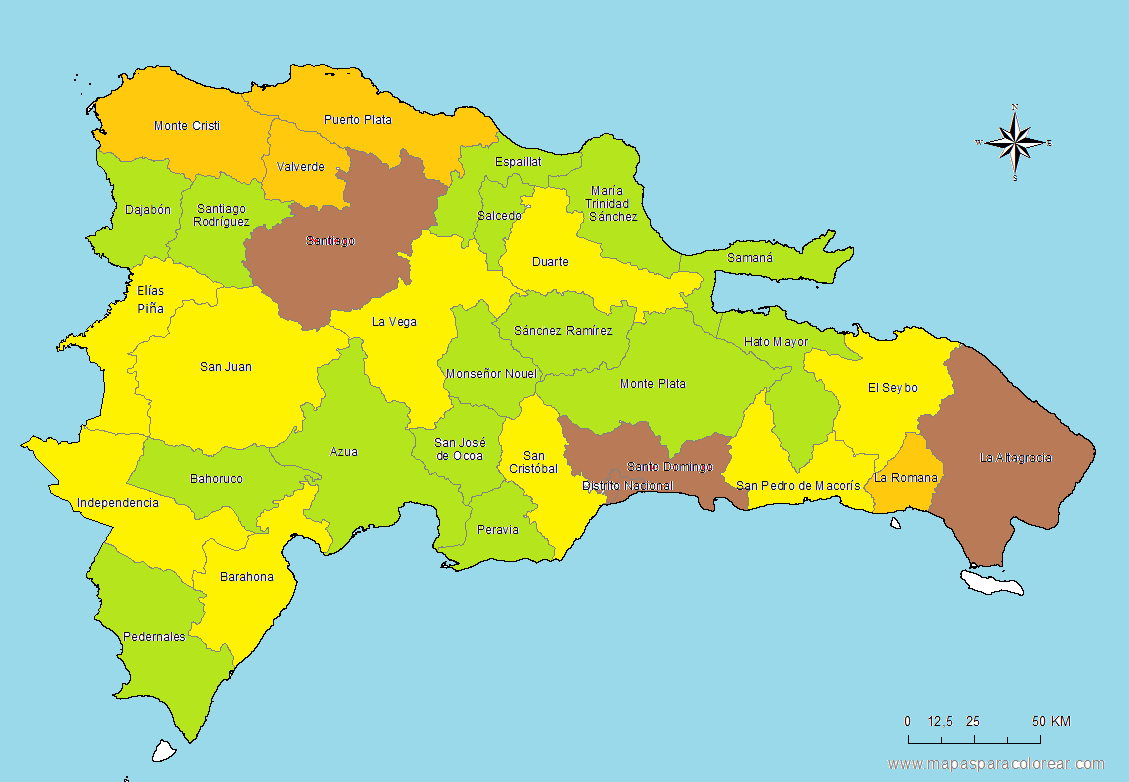 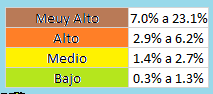 Very High
High
Medium
Low
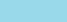 PHASES
PHASE I
December 1, 2013 - May 31, 2014
To plan, budget, institutionalize and organize resources, conditions and institutions required for the technical, labour and administrative implementation of the Plan.
Purpose
PHASE II
June 1, 2014 – May 31, 2015
To accredit immigration documents based on an assessment, review and supervision process.
Purpose
GENERAL OUTLINE OF THE PROJECT
One-Stop Single Operation Regularization
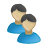 Information and/or Promotion Centres
Immigrant
Reception and Registration Centres
Personalized telephone assistance
Customer Service
Mobile units
Permanent offices
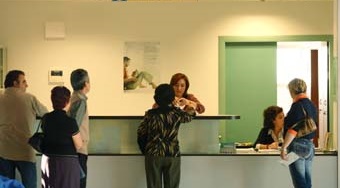 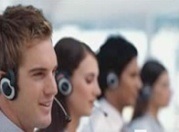 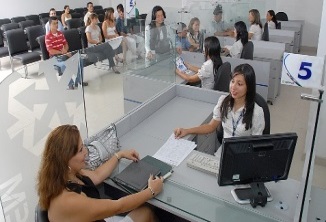 Electronic means and social networks
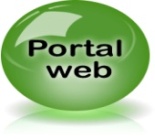 Registration of Applications
Promoters/monitoring officers
Assessment
Approval
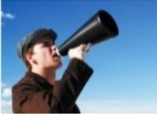 Issuance
Delivery
Governments
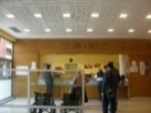 Churches
Renewal
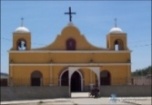 Civil Society Accompaniment
Management and Quality Control
CHALLENGES
High sensitivity of migration matters;

 A 45-day processing period;

Interacting with persons with various educational levels and cultural background.
APPROACH
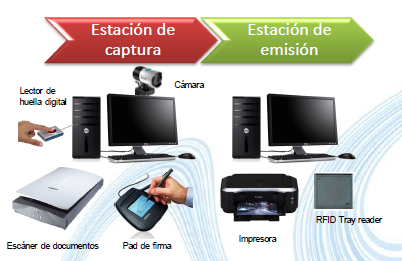 An Automated Solution:

Receive applications;
Record biometric data;
Issue a proof of application for the applicant;
Process, make a decision and communicate the decision;
Issue highly secure documents.
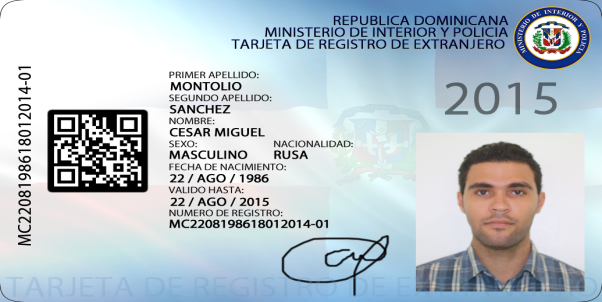 COMPONENTS
Physical: 

A centralized highly available technology platform; 

Recording applications, biographic and biometric data of applicants and verification by authorized institutions.
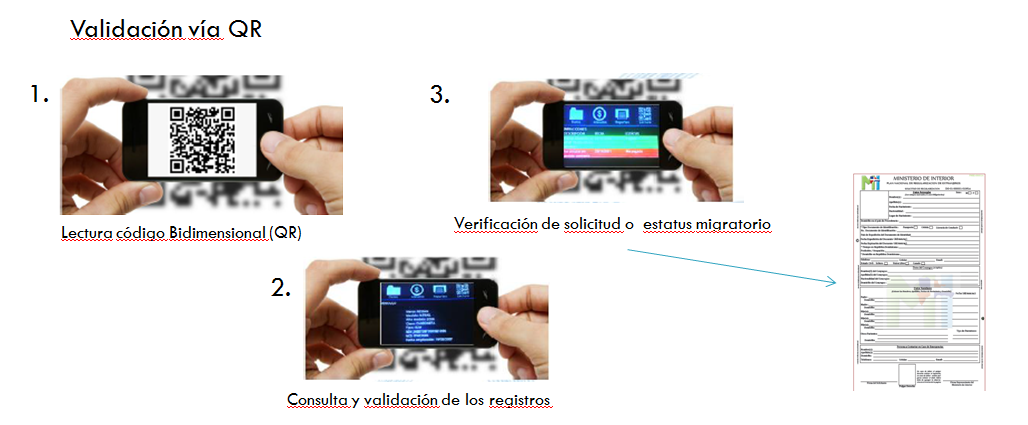 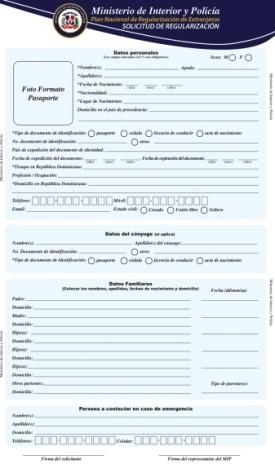 COMPONENTS
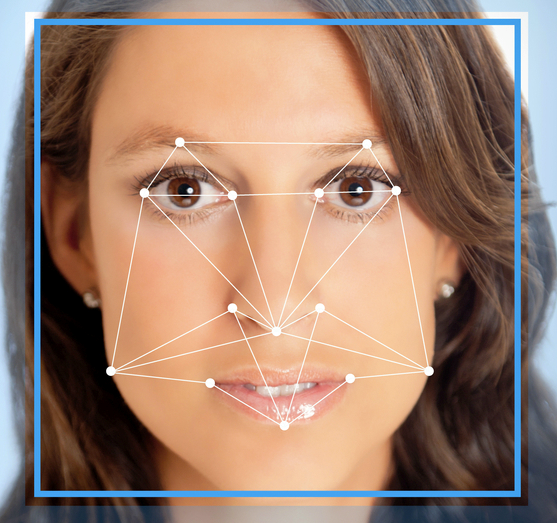 II. Logical: 

A centralized data base system;

AFIS, which enables storing and managing biometric and socio-demographic data.
COMPONENTS
III. PRINTING: 

A system (ID Trust) that enables the issuance of an identity card which allows authenticating the holder:

Verifying the migration status;
Verifying the authenticity of the document.
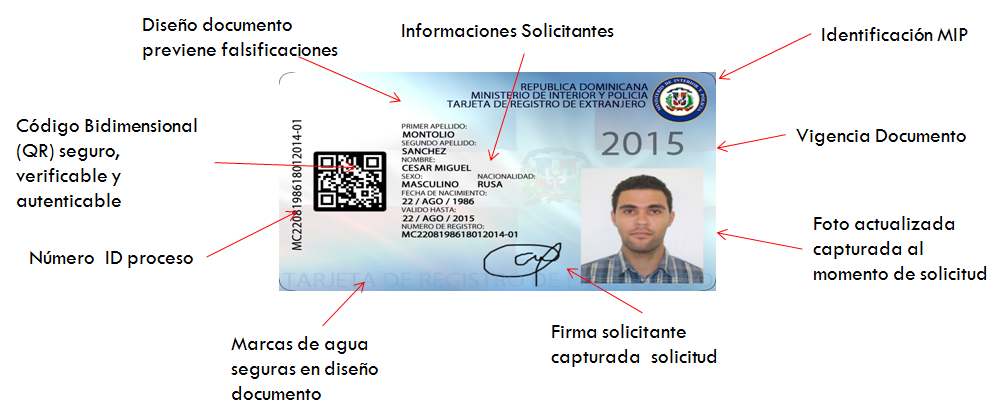 CENTRES FOR ASSISTANCE AND REGISTRATION OF 
FOREIGN NATIONALS
National Structure:

 35 facilities;
 Headquarters located in the National District; 
 1 facility in each provincial government;
 3 mobile units;
 A free call centre, dial *788.
INFORMATION/INSTRUCTIONS BROCHURE
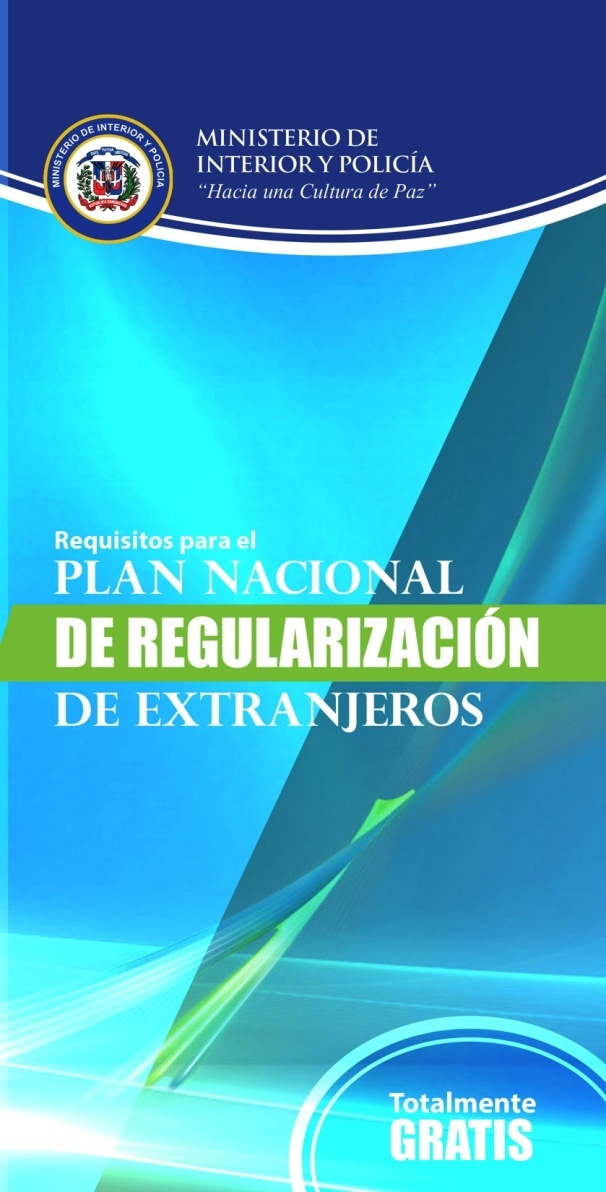 Instructions 
(Spanish – Creole – English)

A list of requirements to access the National Plan for the Regularization of Foreign Nationals.
FORMS
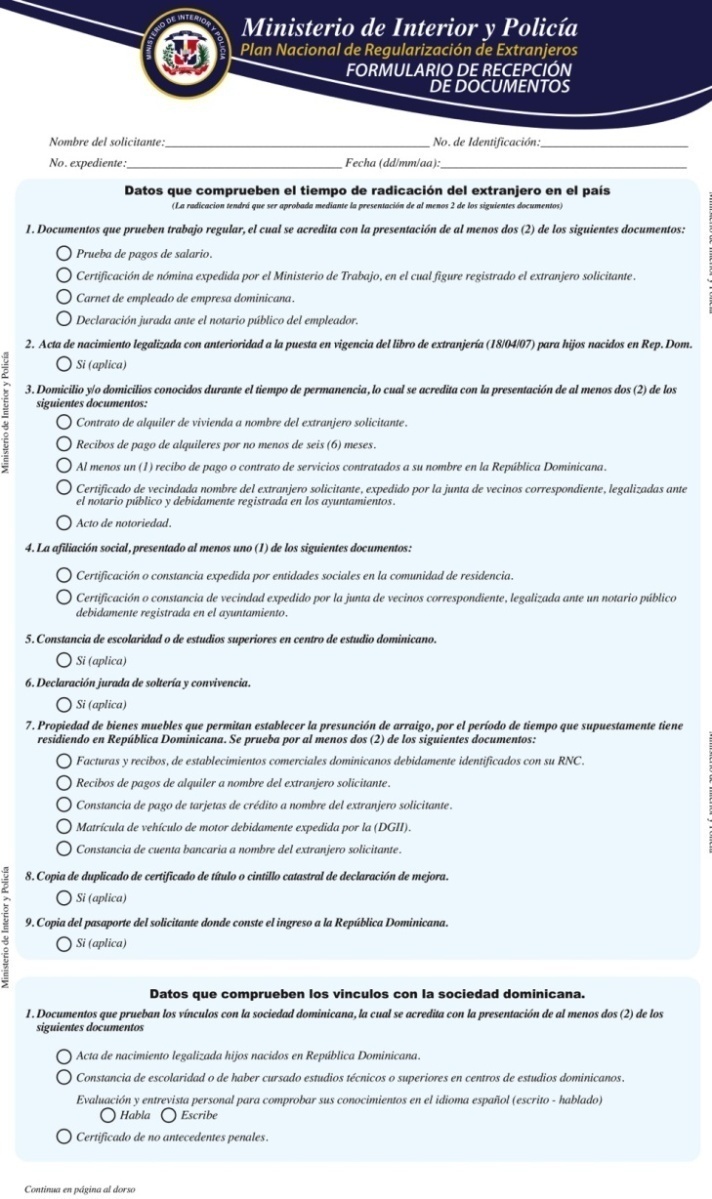 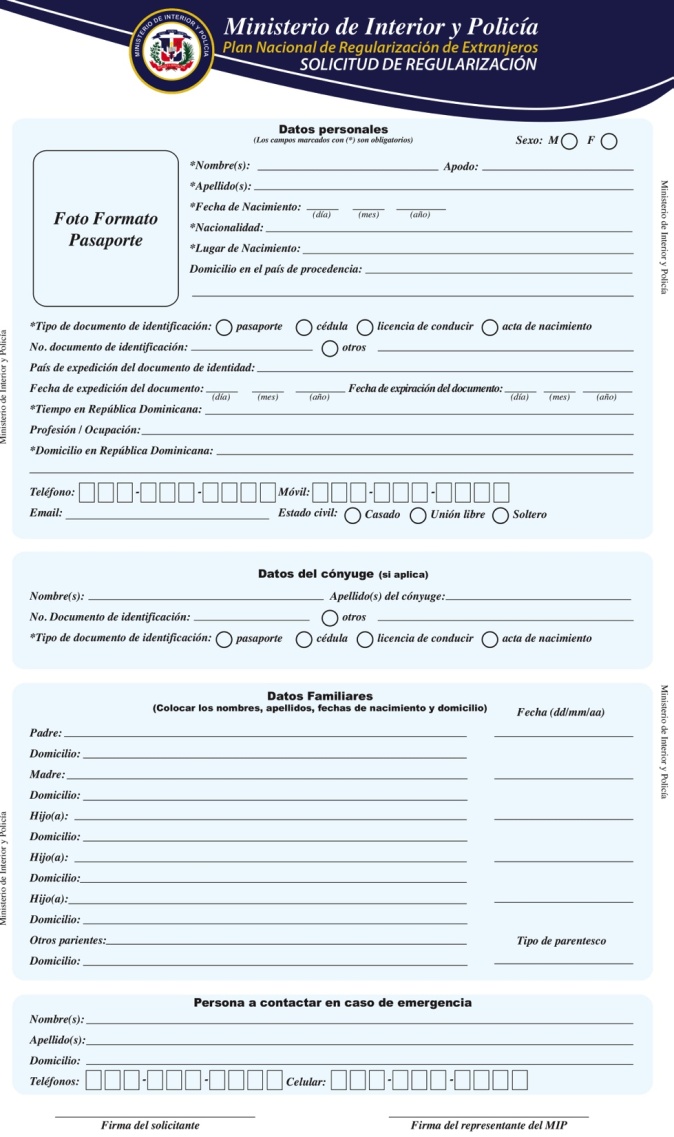 Designing forms: 

Regularization application form;

Document reception form;

Proof of process.
PROCESSES
A manual for the regularization process and a path of the records throughout the process have been designed.
HUMAN CAPITAL
Manuals on profiles;

Wage scale;

Minimum staffing requirements of the centres;

Staff that speak Creole and English.
Santiago de los Caballeros
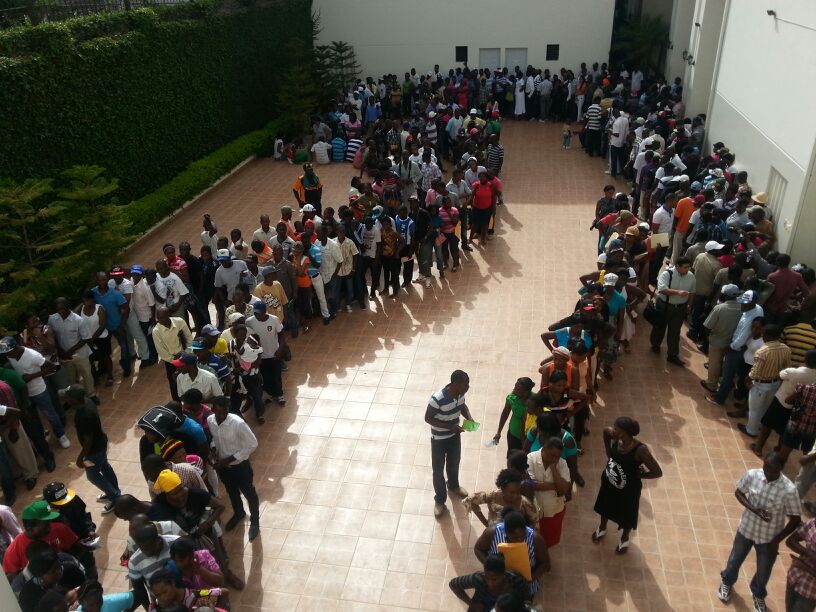 NATIONAL DISTRICT
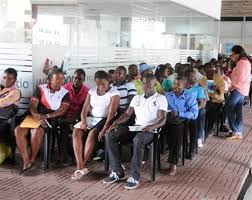 OTHER PROVINCES
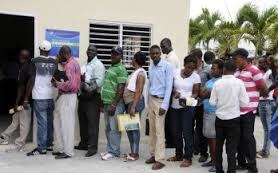 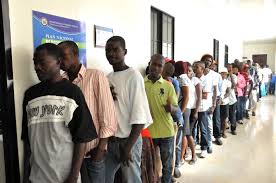 Biden congratulates President Medina on the Plan for the Regularization of Foreign Nationals.
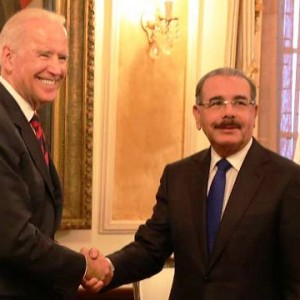 The Ambassador of Canada considered the Plan for the Regularization of Foreign Nationals as positive.
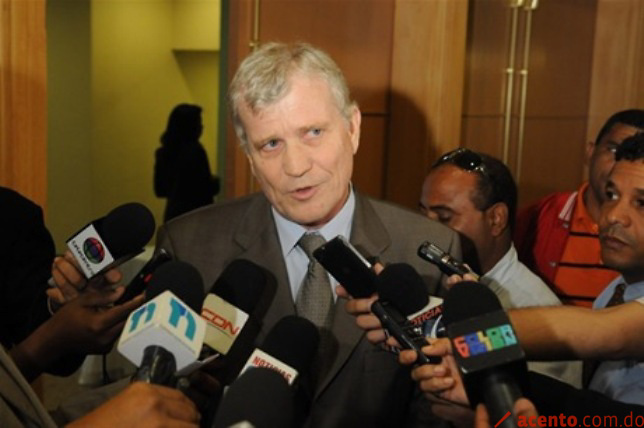 George Boissé
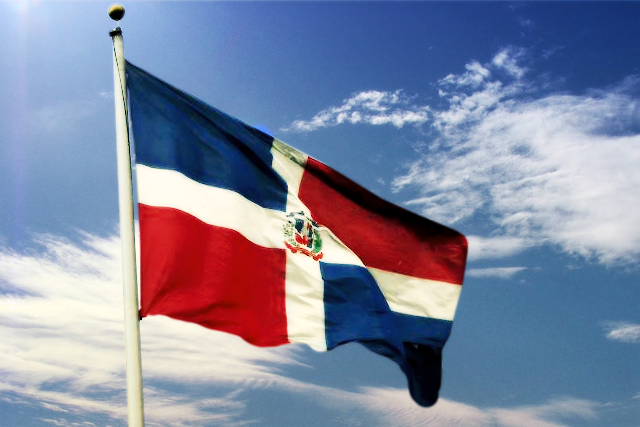 Thank you